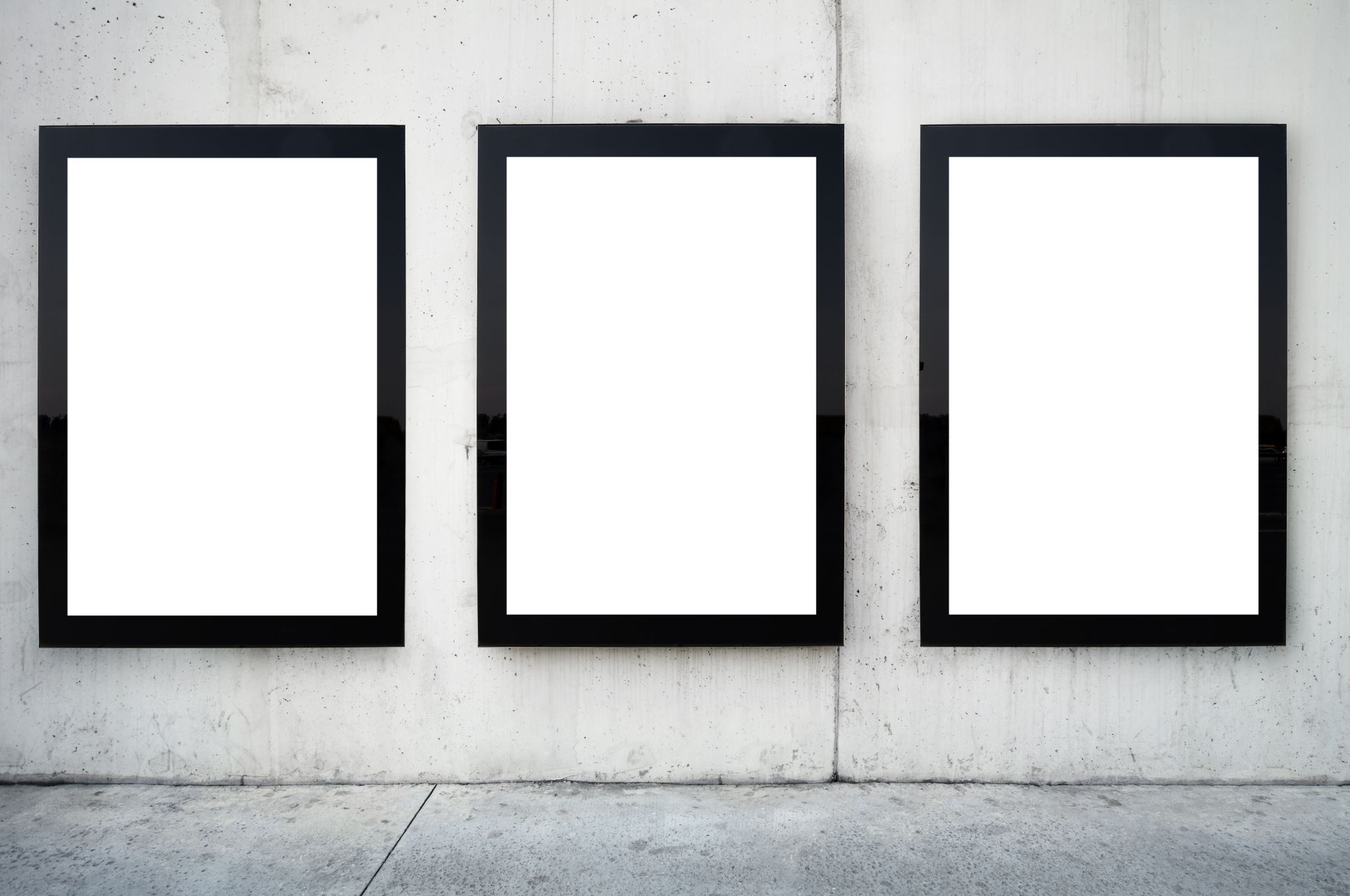 CASE STUDY STORYBOARD TEMPLATE FOR POWERPOINT EXAMPLE
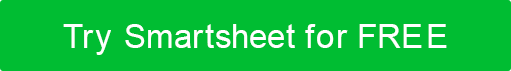 This storyboard template will guide users in creating a visually engaging and storytelling-based presentation of their marketing case study, highlighting each key phase in a narrative format.
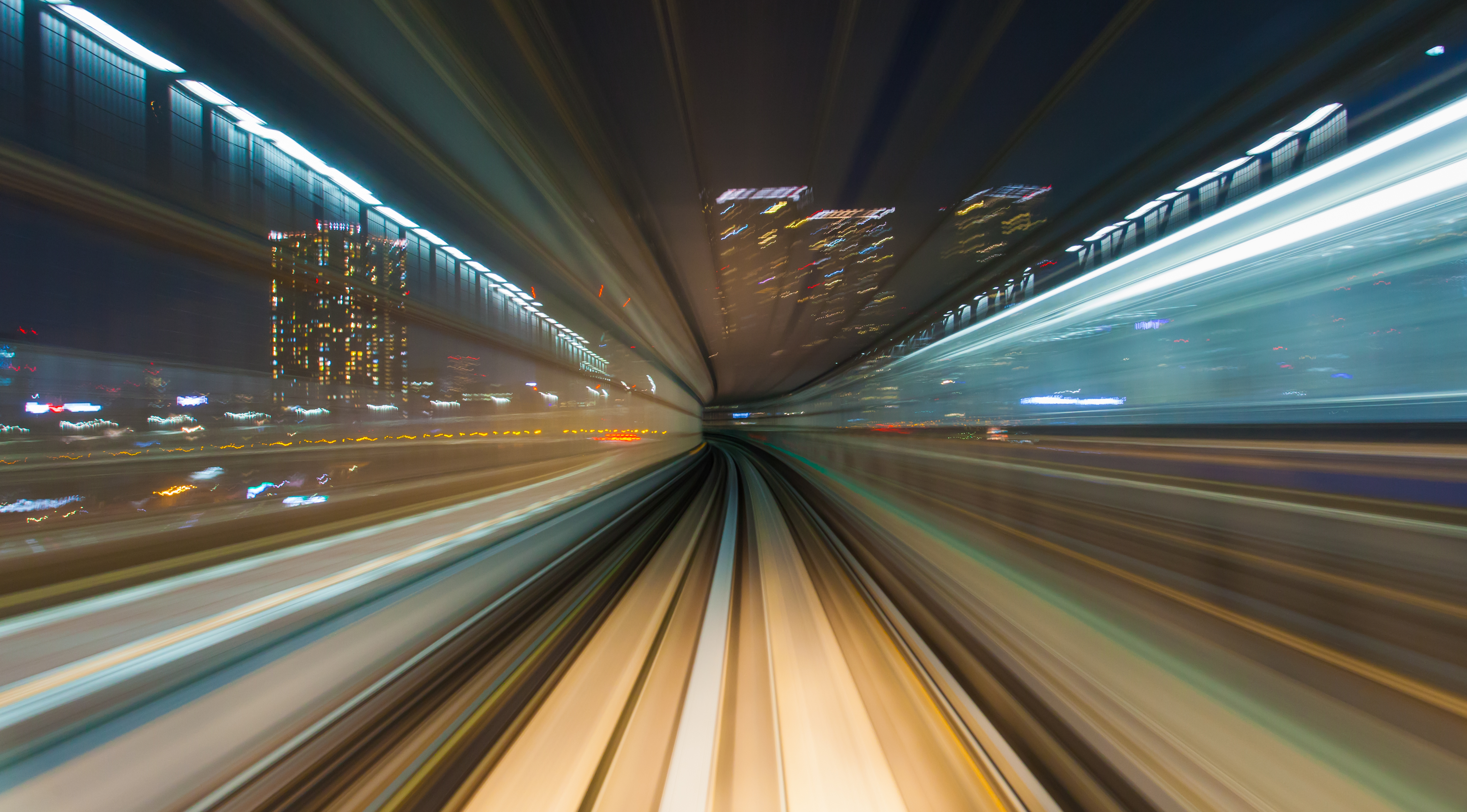 INTRODUCTION SCENE
Welcome to Positive Charge, a pioneer in EV charging solutions, aiming to revolutionize urban mobility. Our mission: to make EV charging fast, accessible, and hassle-free. [Visual: A bustling cityscape with Positive Charge stations prominently featured.
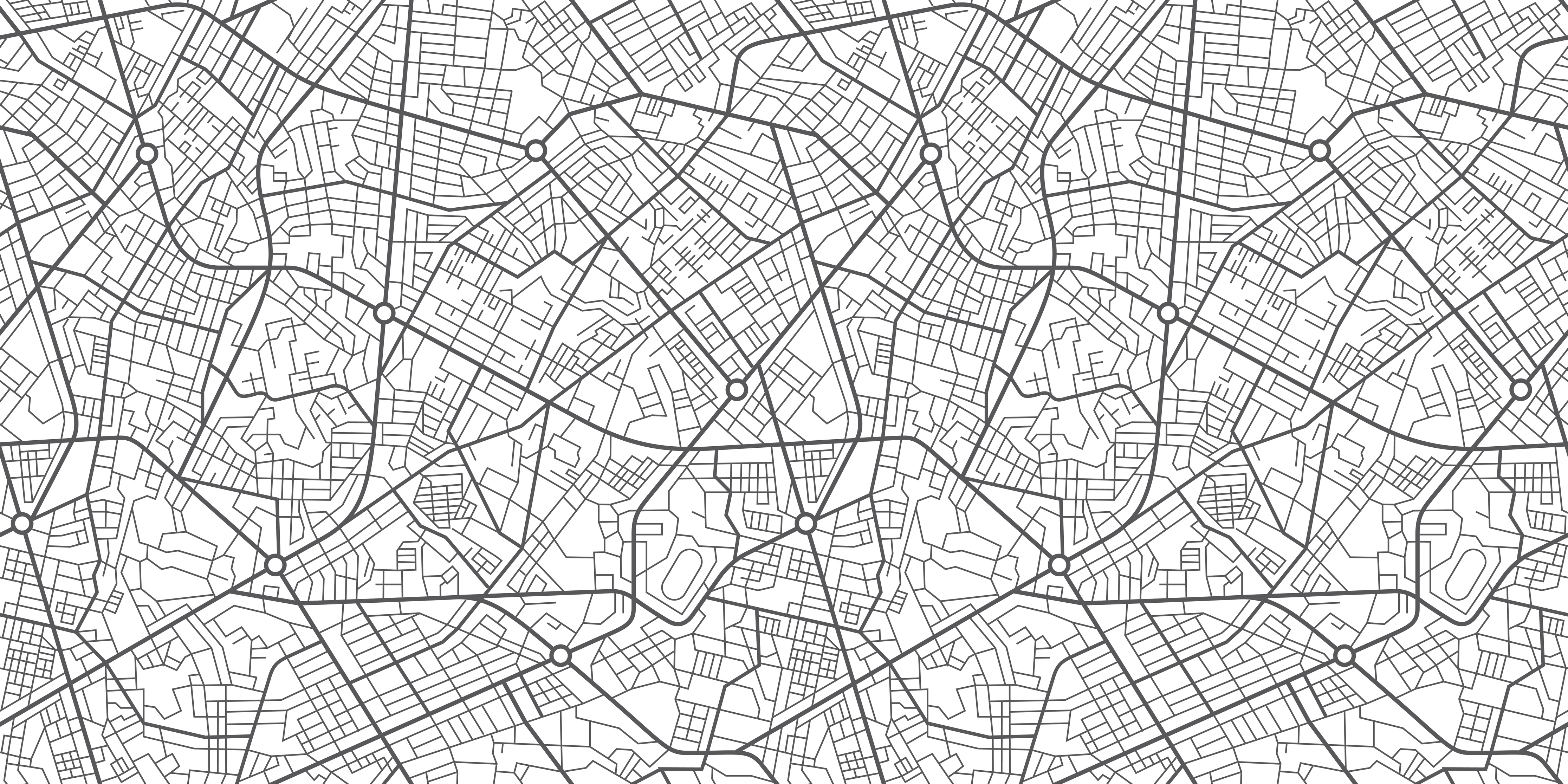 CHALLENGE SCENE
The challenge: There were urban areas with insufficient EV charging infrastructure, leading to range anxiety among EV users. [Visual: Include a city map pinpointing sparse charging stations as well as images of worried EV drivers.
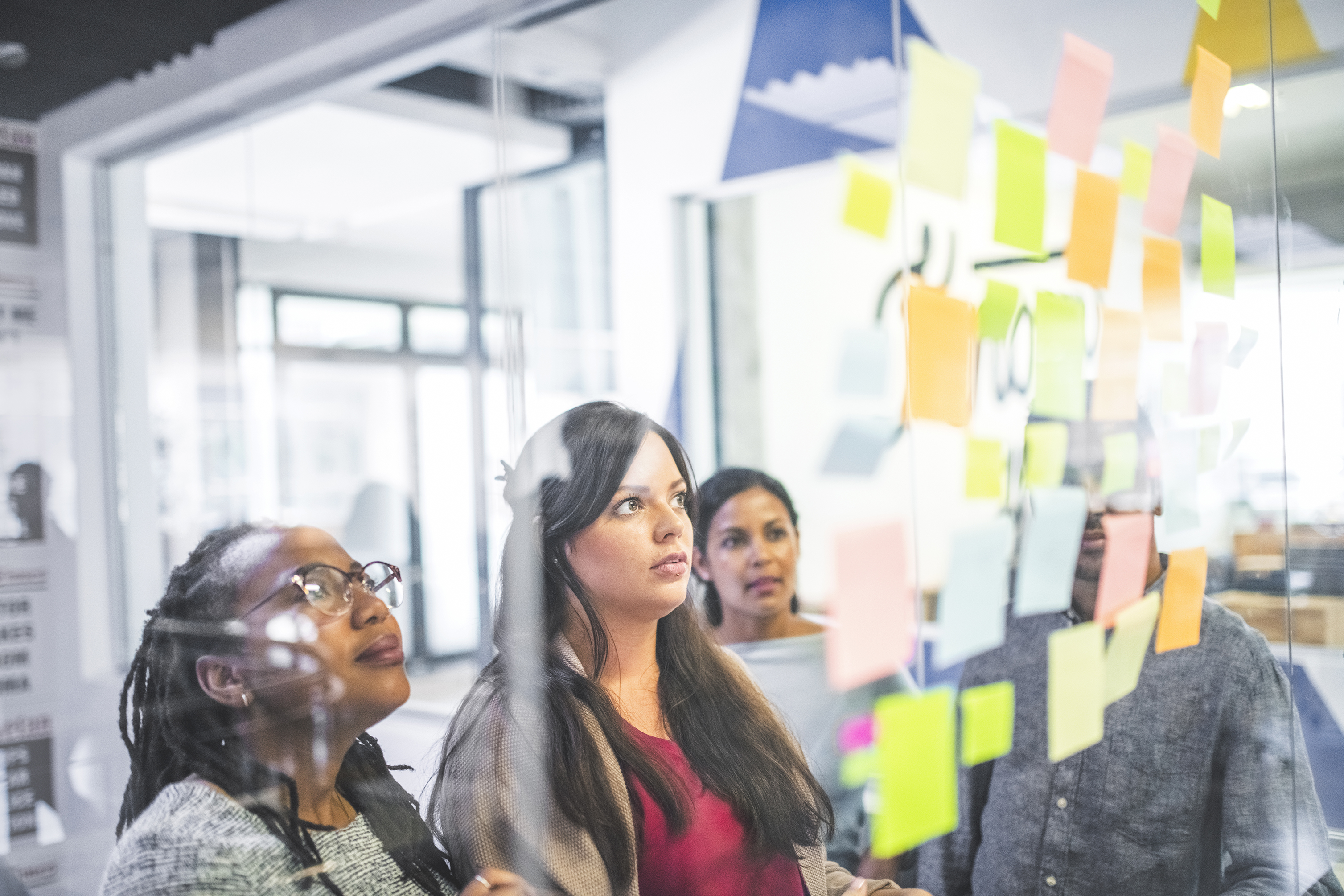 STRATEGY SCENE
Our strategy: We decided to deploy high-speed charging stations at strategic locations and launch an integrated marketing campaign targeting urban EV users. [Visual: Show the marketing team brainstorming, with campaign posters and digital ads in the background.]
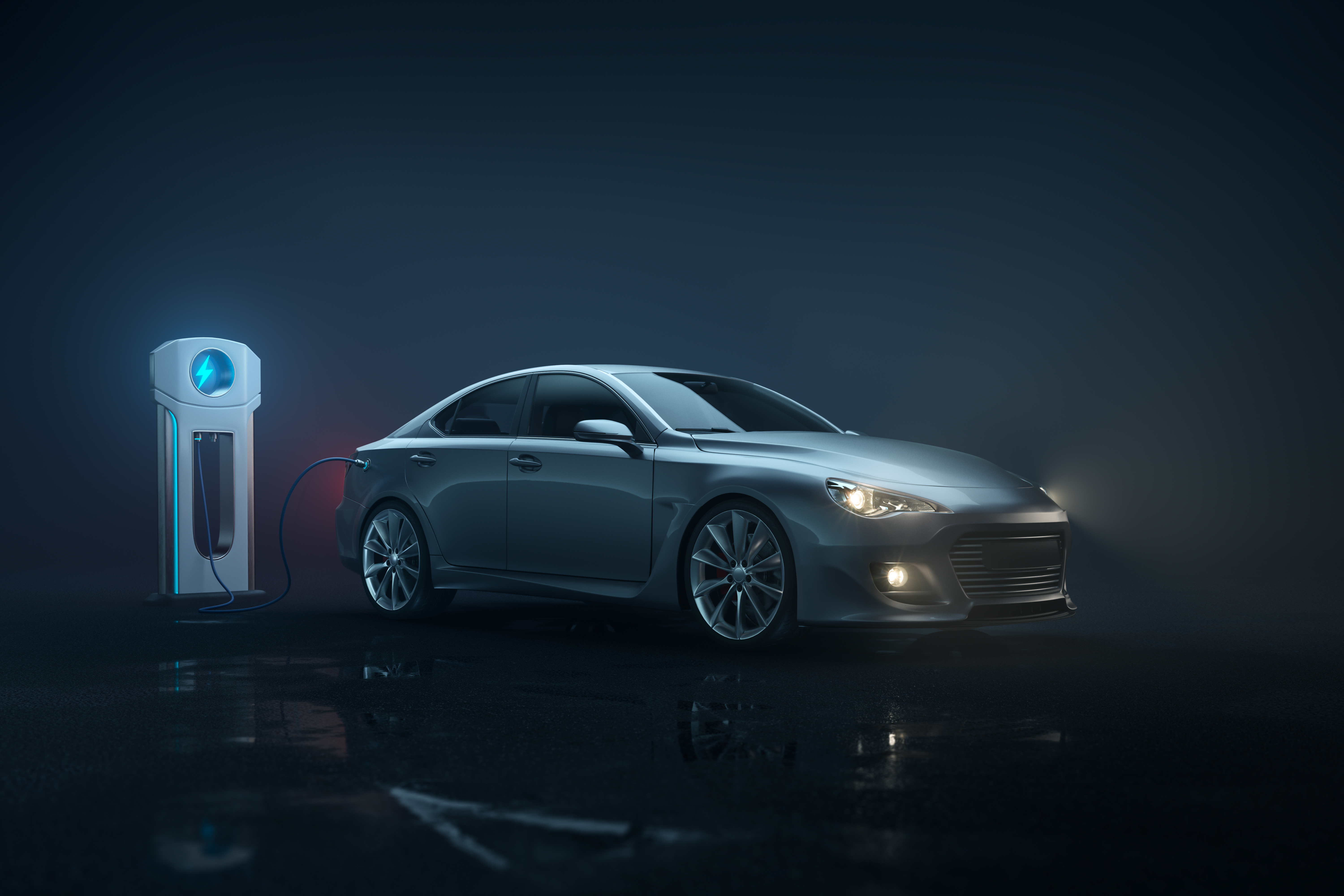 IMPLEMENTATION SCENE
Implementation: We rolled out new charging stations with a vibrant launch event and digital marketing blitz. [Visual: Include images of teams setting up new stations and a social media campaign going live.]
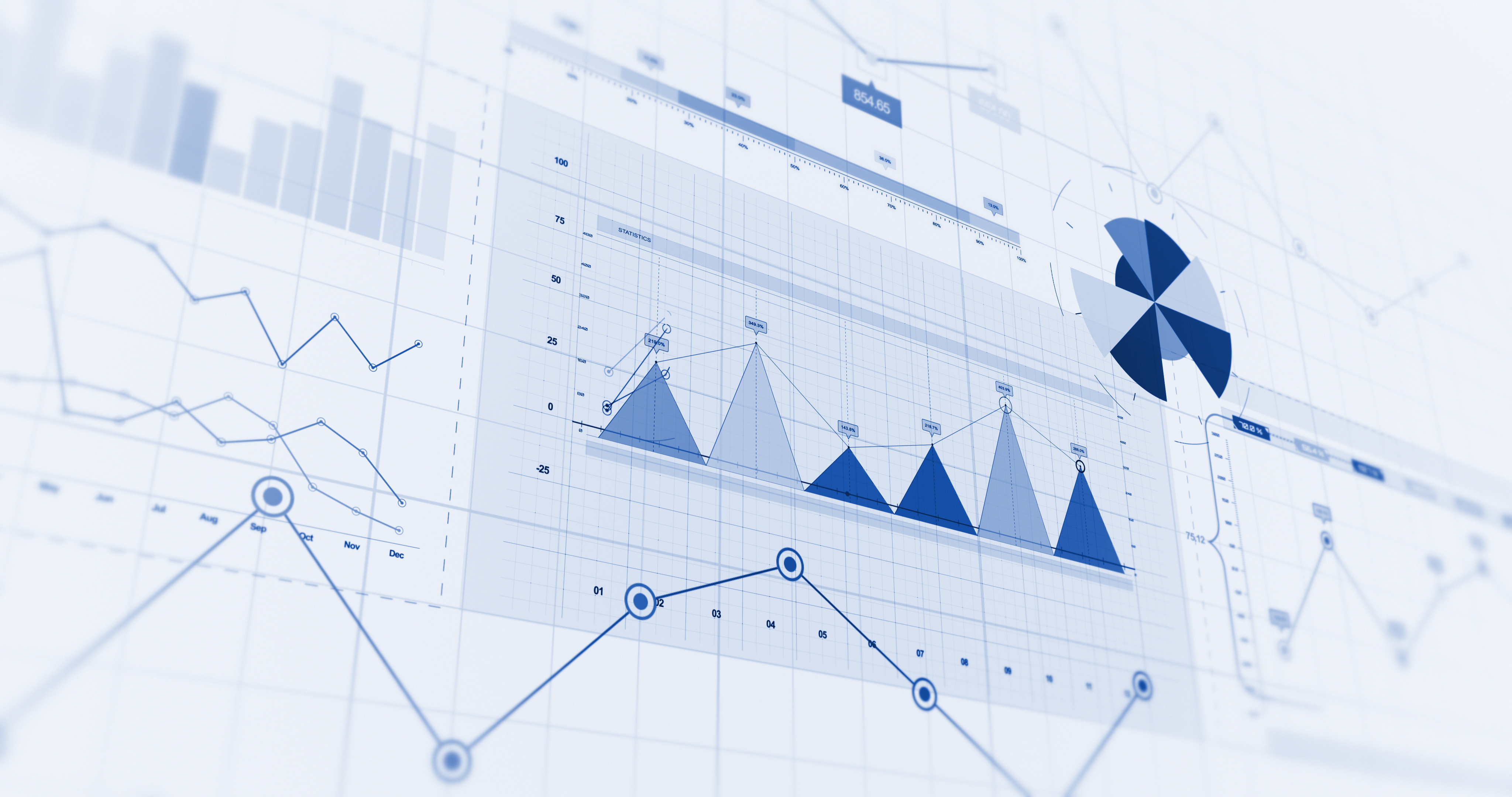 RESULTS SCENE
Results: We experienced a 50% increase in station usage and a surge in customer satisfaction. [Visual: Display graphs showing growth in usage and positive customer feedback.]
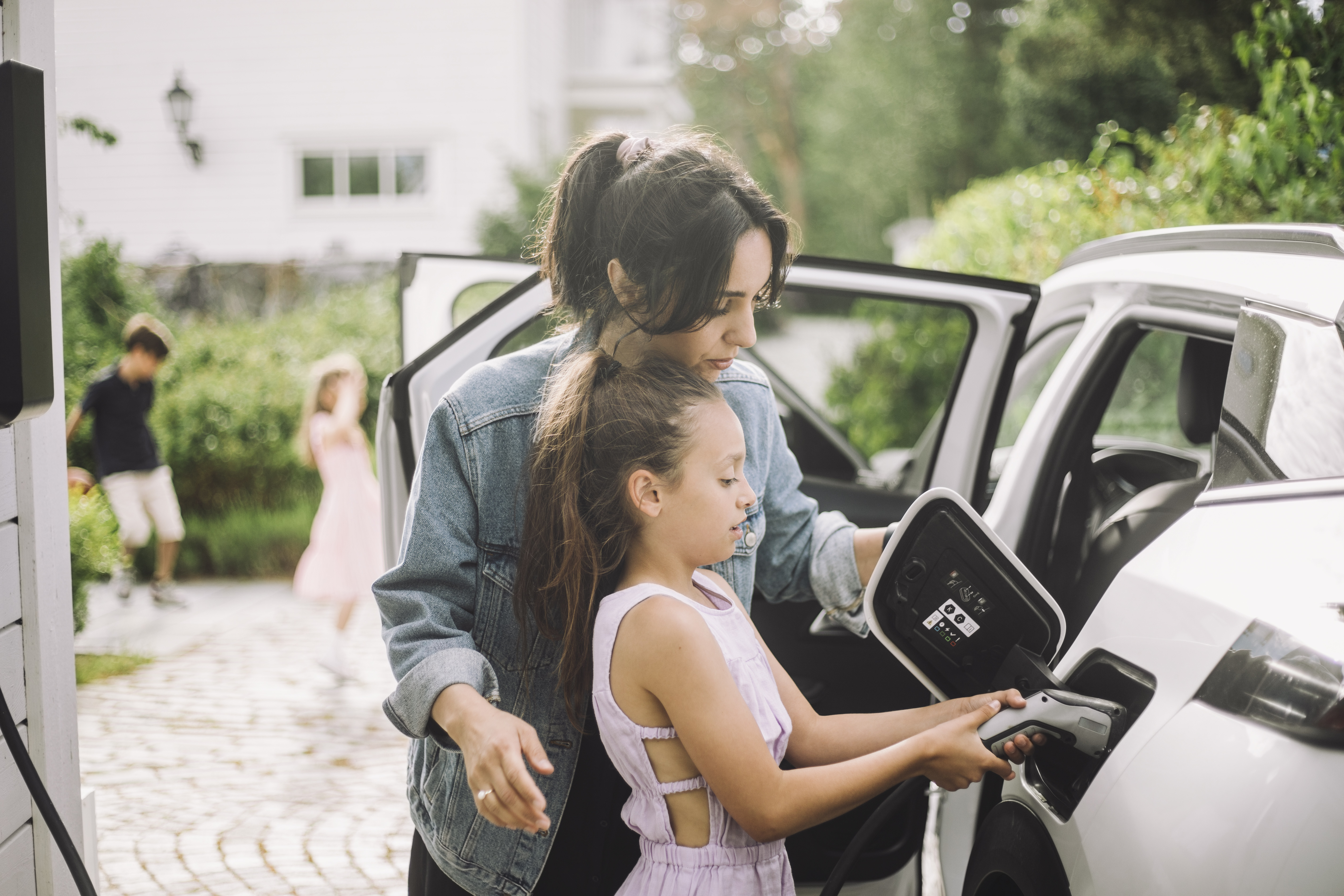 CONCLUSION SCENE
Conclusion: Positive Charge's strategy successfully addressed the urban EV charging challenge, marking a milestone in sustainable urban transport. [Visual: Show a flourishing city with thriving Positive Charge stations.]
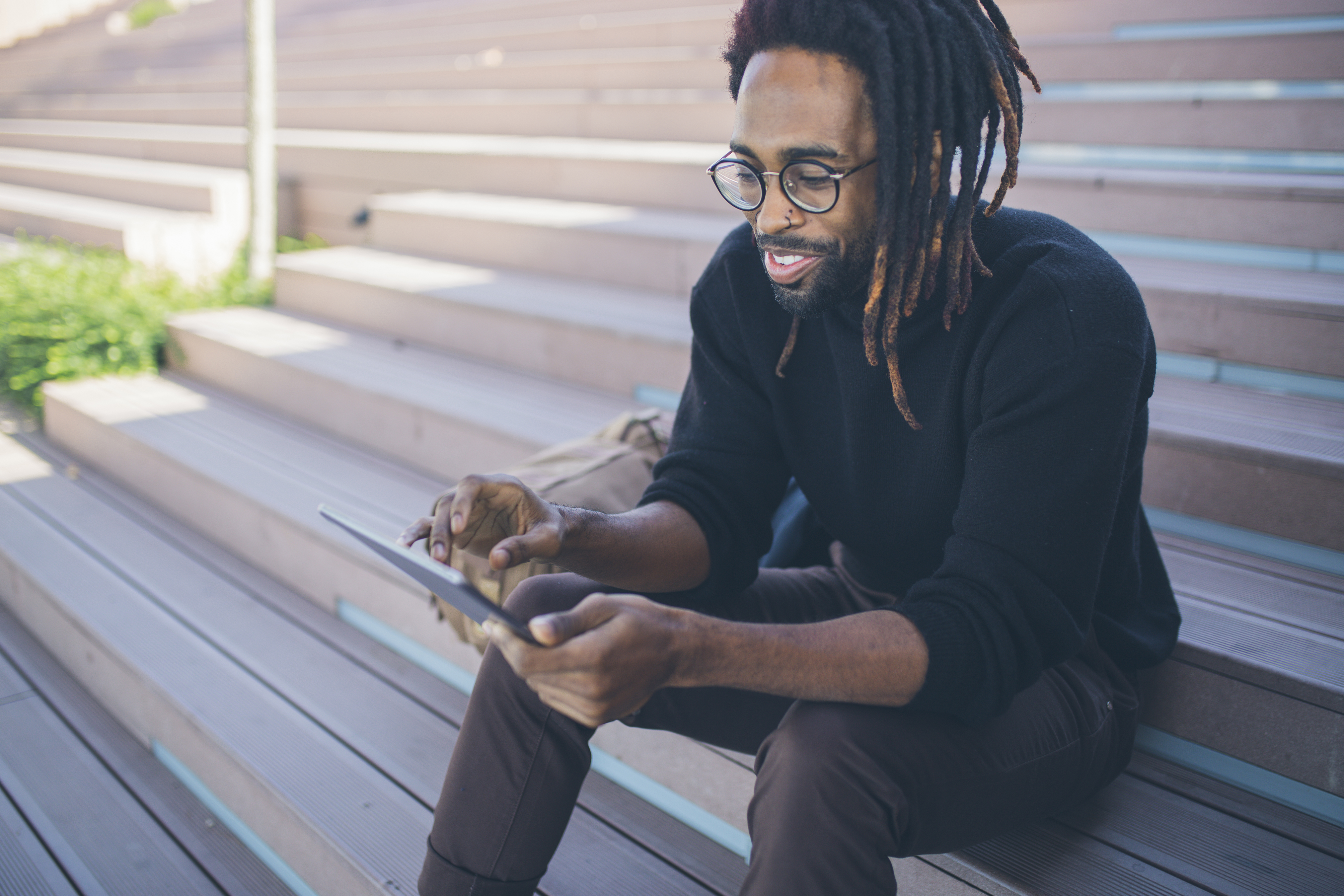 CALL-TO-ACTION SCENE
CTA: Join us in driving the EV revolution. Discover more about our solutions at Positive Charge. [Visual: Include an inviting image of a Positive Charge station with the website link.]